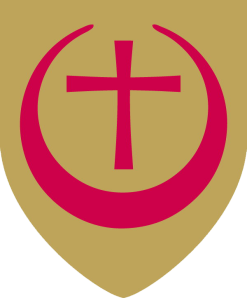 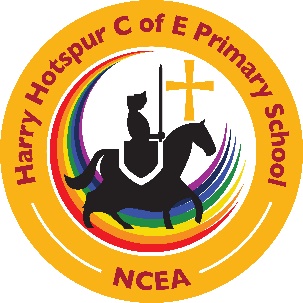 Welcome to the Ruby Class
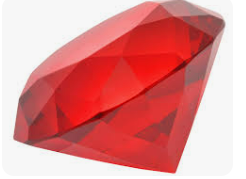 Our vision:Achieving and growing together
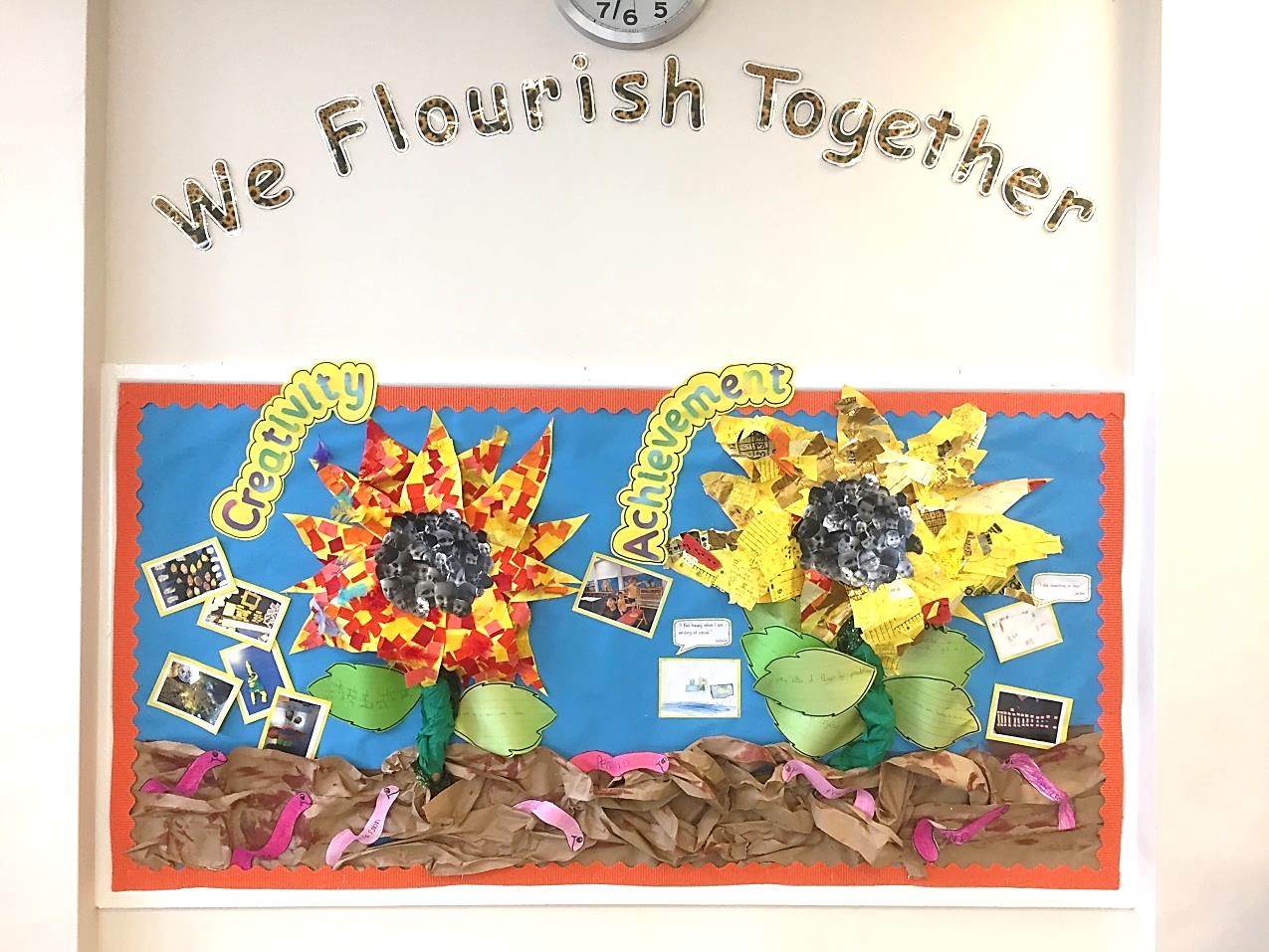 [Speaker Notes: A curriculum equation]
School rules
Keep hand, feet and objects to ourselves
Use quiet, calm voices (no bad language)
Always follow teacher instructions
Care for the school environment 

  We use Mr Potato Head to explain the rules  in EYFS.
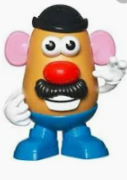 Attendance and punctuality
School begins at 8.45am for all children
Breakfast club runs from 7.30am if needed for Reception children. We are unable to offer this for Nursery.
Children should be at school every day and on time
Good attendance and punctuality sets good habits for the future.
NEW Uniform
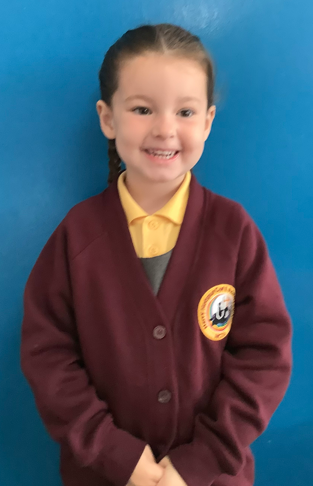 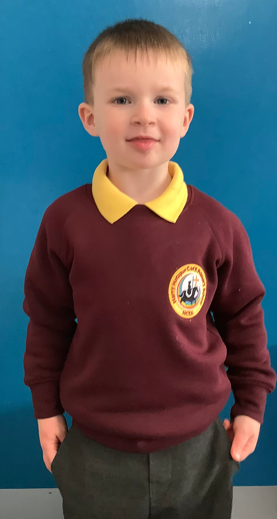 Smart school uniform sets the tone for a day of learning.
PE – Physical education
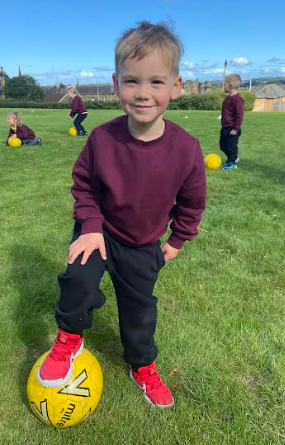 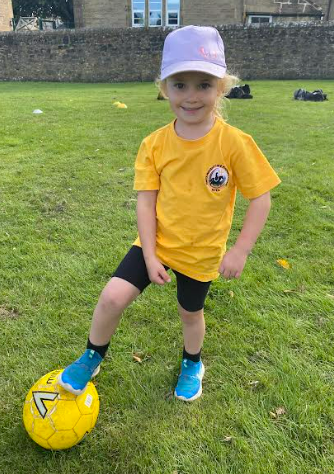 PE is part of the EYFS Curriculum.
Our PE day is Thursday (pm).
We are lucky to have coaches from Trident Soccer and Northumberland Cricket
Children are to come in their PE tops or school T-shirt for the day.
Children can wear black tracksuit bottoms and jumpers if it is cold. Usually shorts.
Other clothing is not allowed.
We are a reading School!
Our ambition is for every child to read by 7 using a synthetic phonics approach and to develop a love of reading for fluency and comprehension in order to access a broad and balanced curriculum. We do everything to make this happen and begin by using a scheme named Read Write Inc.  The children will move on to Accelerated Reader as they move through school.
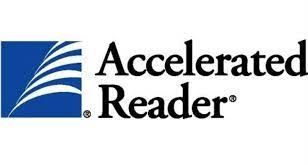 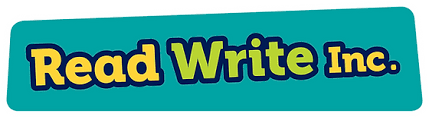 RWInc – our method to teach phonics
Reading
When using RWI to read the children will:
Learn 44 sounds and the corresponding letter/letter groups using simple prompts
Learn to read words using sound blending (Fred talk)
Read lively stories featuring words they have learnt to sound out
Show that they comprehend the stories by answering 'Find It' and 'Prove It’
Mrs Redpath is our phonics leader.
Children will read every day in school and we expect them to read every day at home.
Accelerated reader – a love of reading
What is Accelerated Reader? 
Accelerated Reader is a computer program that helps teachers and librarians manage and monitor children’s independent reading practice. Your child picks a book at their own level and reads it at their own pace. When finished, your child takes a short quiz on the computer. (Passing the quiz is an indication that your child understood what was read.) Accelerated Reader gives children and teachers feedback based on the quiz results, which the teacher then uses to help your child set goals and direct ongoing reading practice
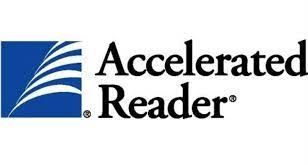 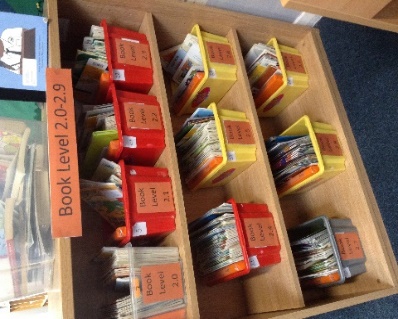 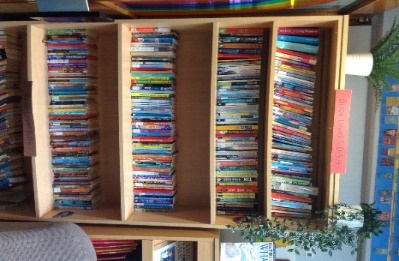 homework
Homework in EYFS:
Daily reading.  To begin with this will be a shared book the children choose from our EYFS library before moving on to books closely linked to the children's RWI learning.
A task linked to our learning will be communicated using a homework book and also on Tapestry.
It is set on a Monday and ‘collected’ on a Friday.
This sets good habits for moving on in education.
It is tightly focused on core learning – it helps to build perseverance.
Teachers will keep a record of children who complete homework.
How to find out more
Our school website: https://harryhotspur.ncea.org.uk/
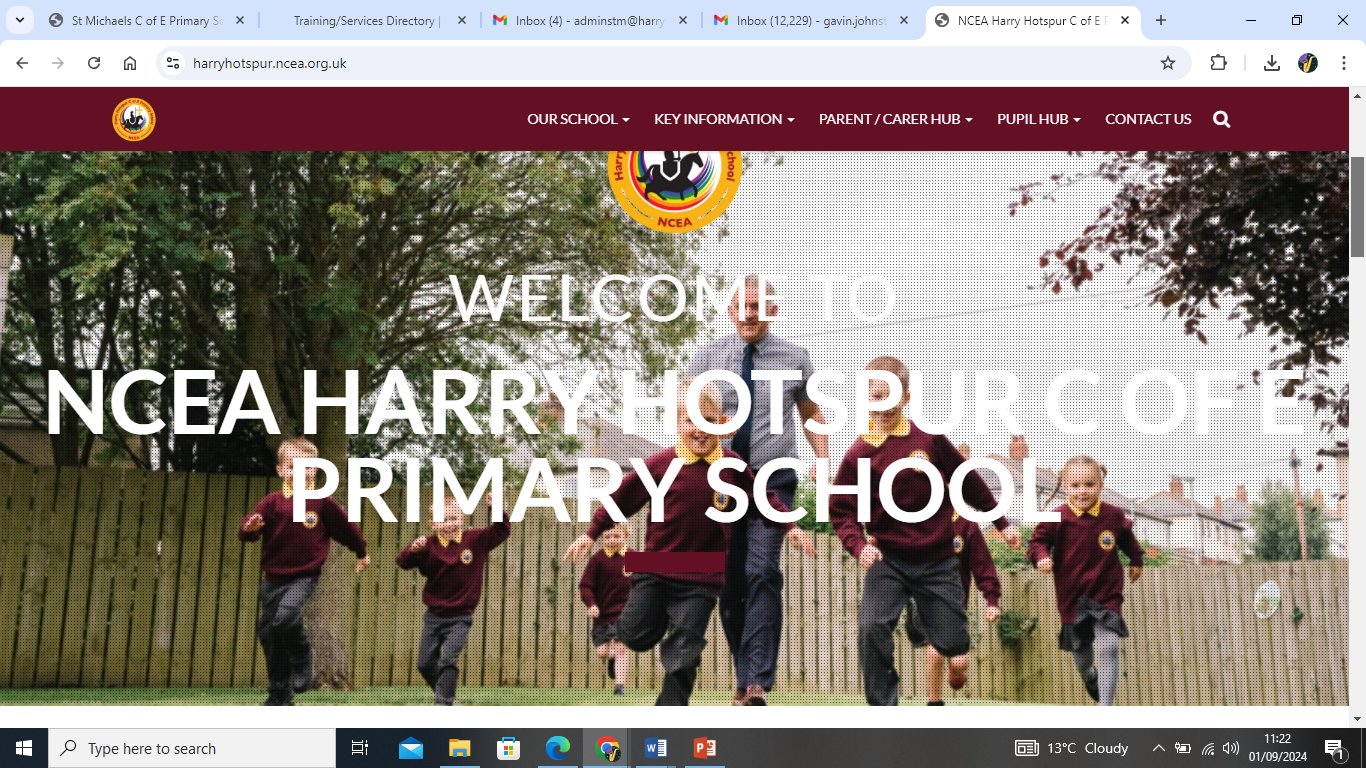 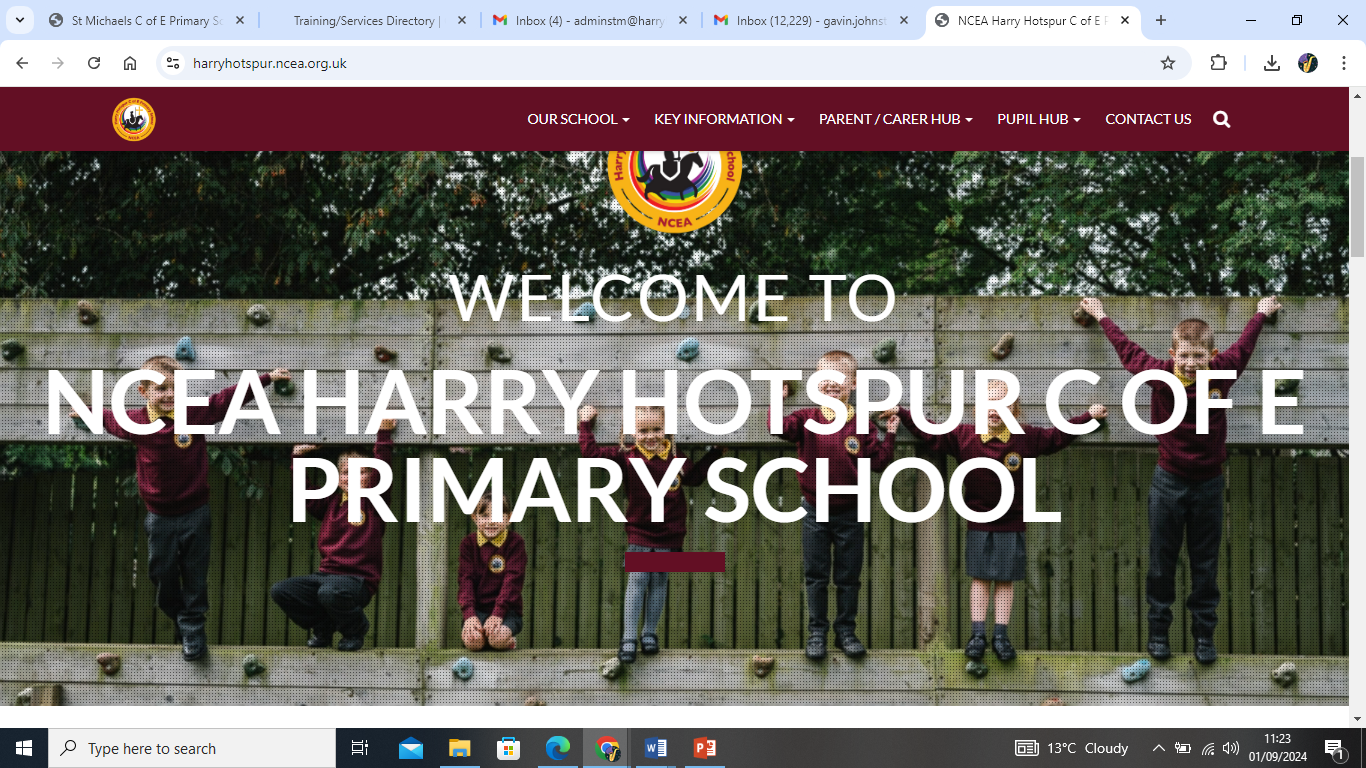 If you need to talk to us…
We can pass on small pieces of information at the beginning of the day.
If you would like to talk more in-depth, please make an appointment with the office. We’re here to listen and address things as soon as possible.
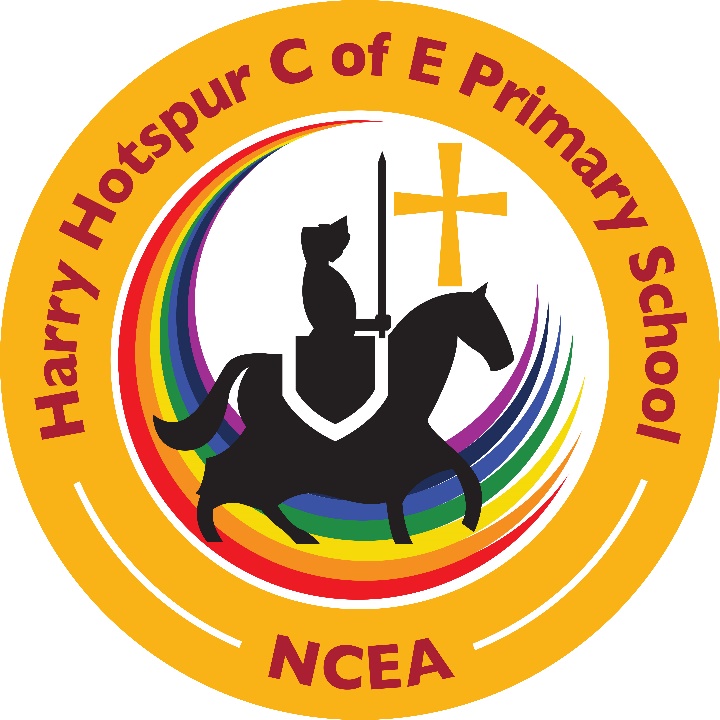